http://www.hellokids.com/c_25502/free-kids-games/find-the-differences/mother-s-day-difference-games/flowers-for-mommy-difference-game
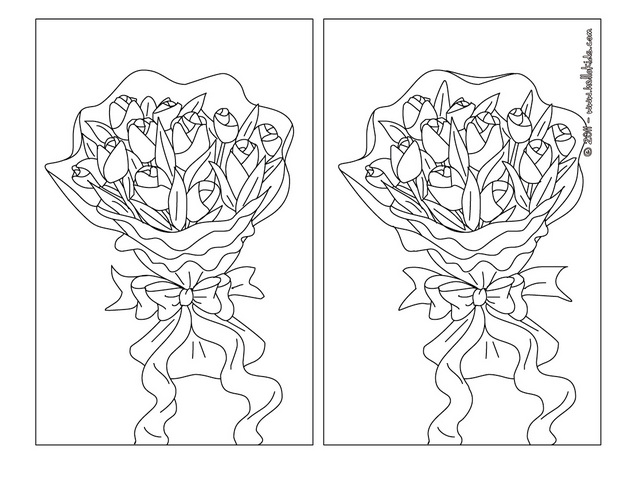 6 differences?
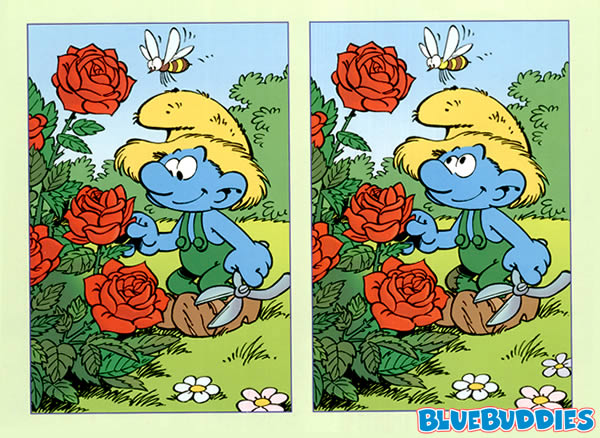 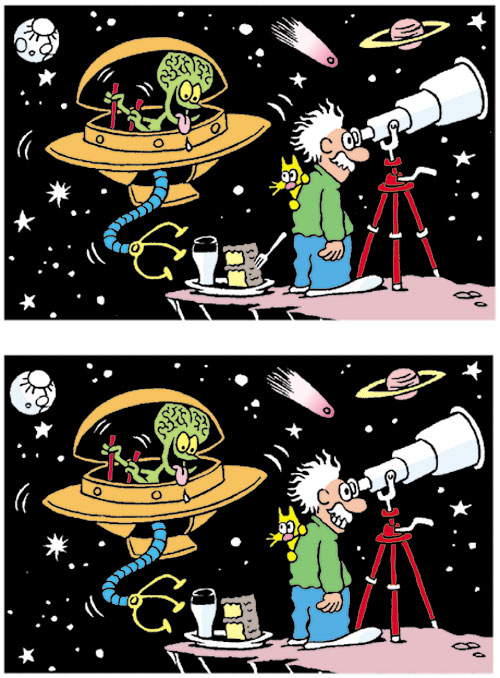 Lesson 8 – Comparing and Contrasting
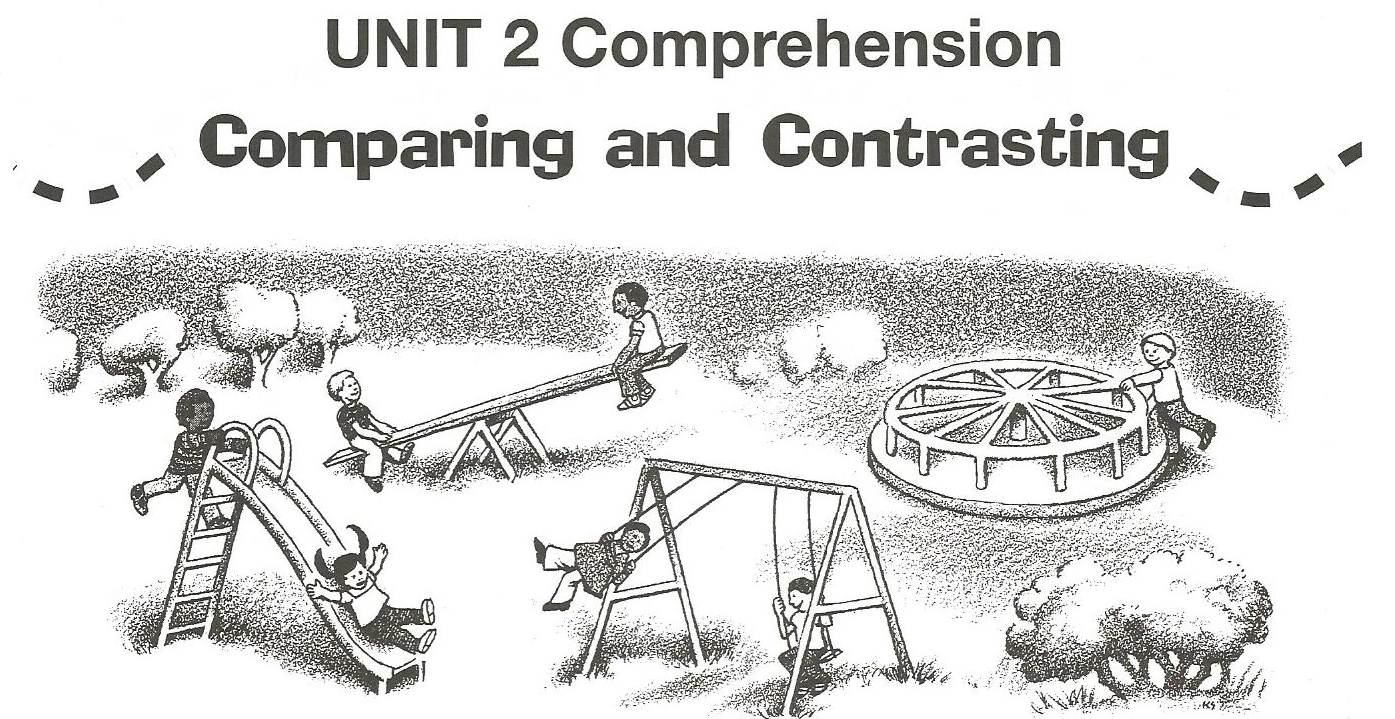 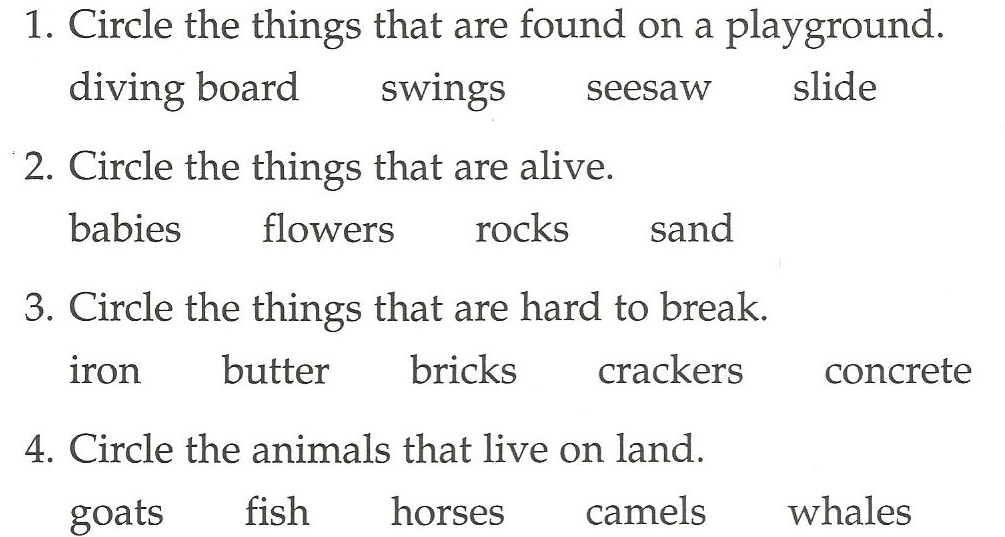 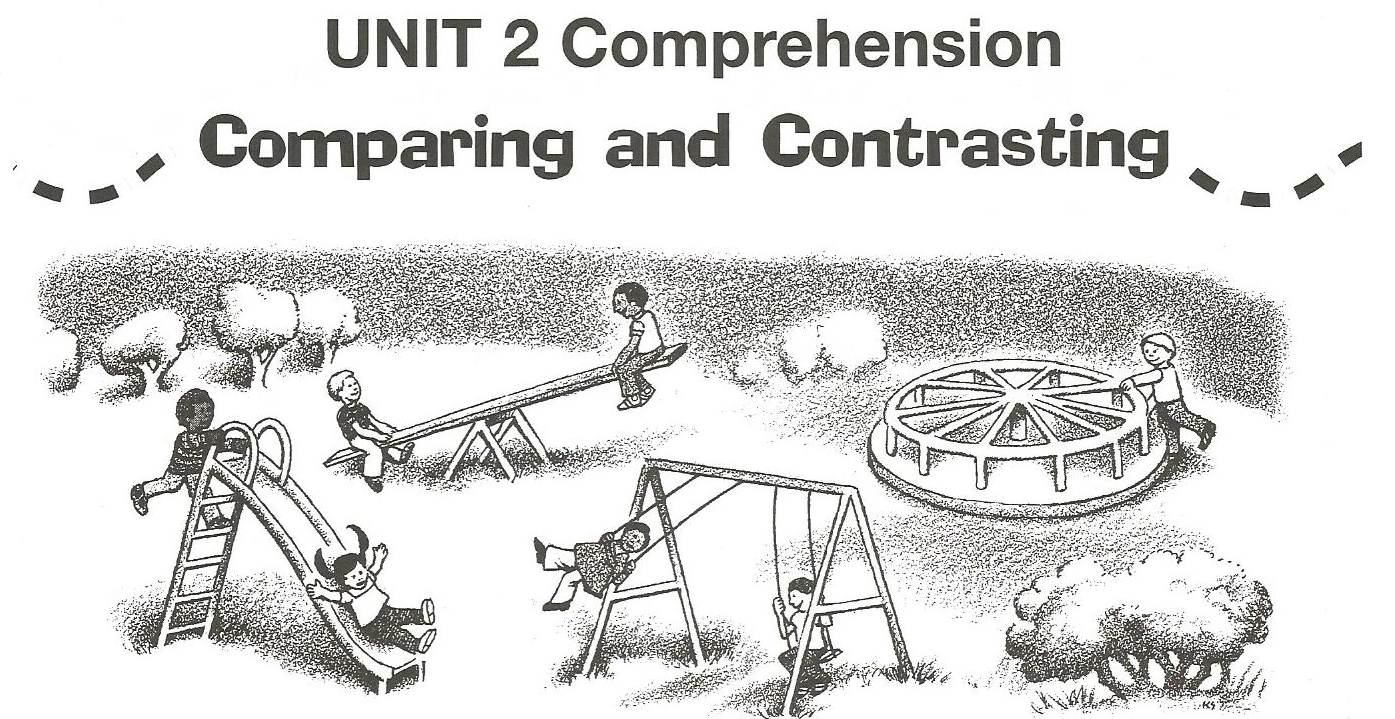 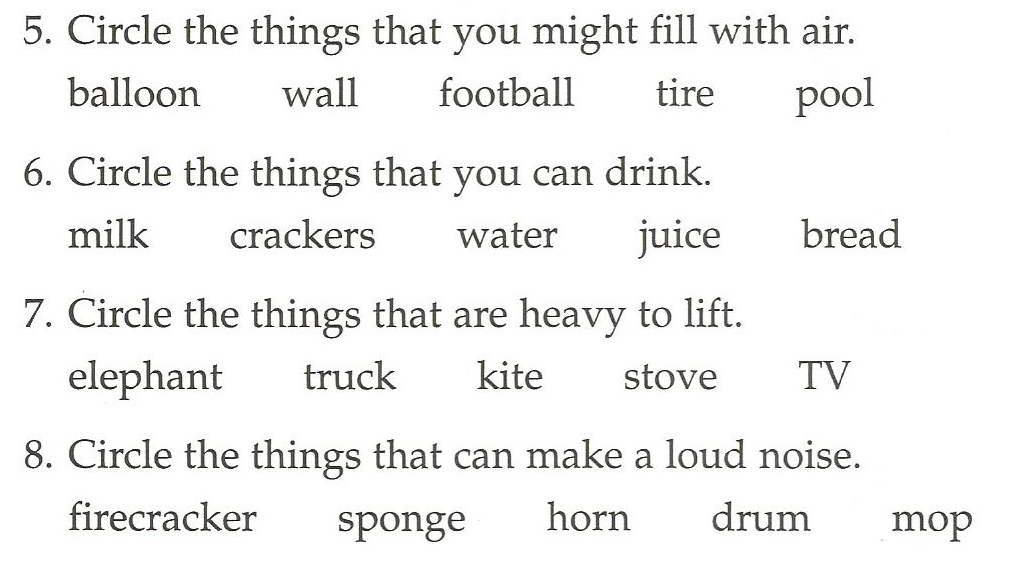 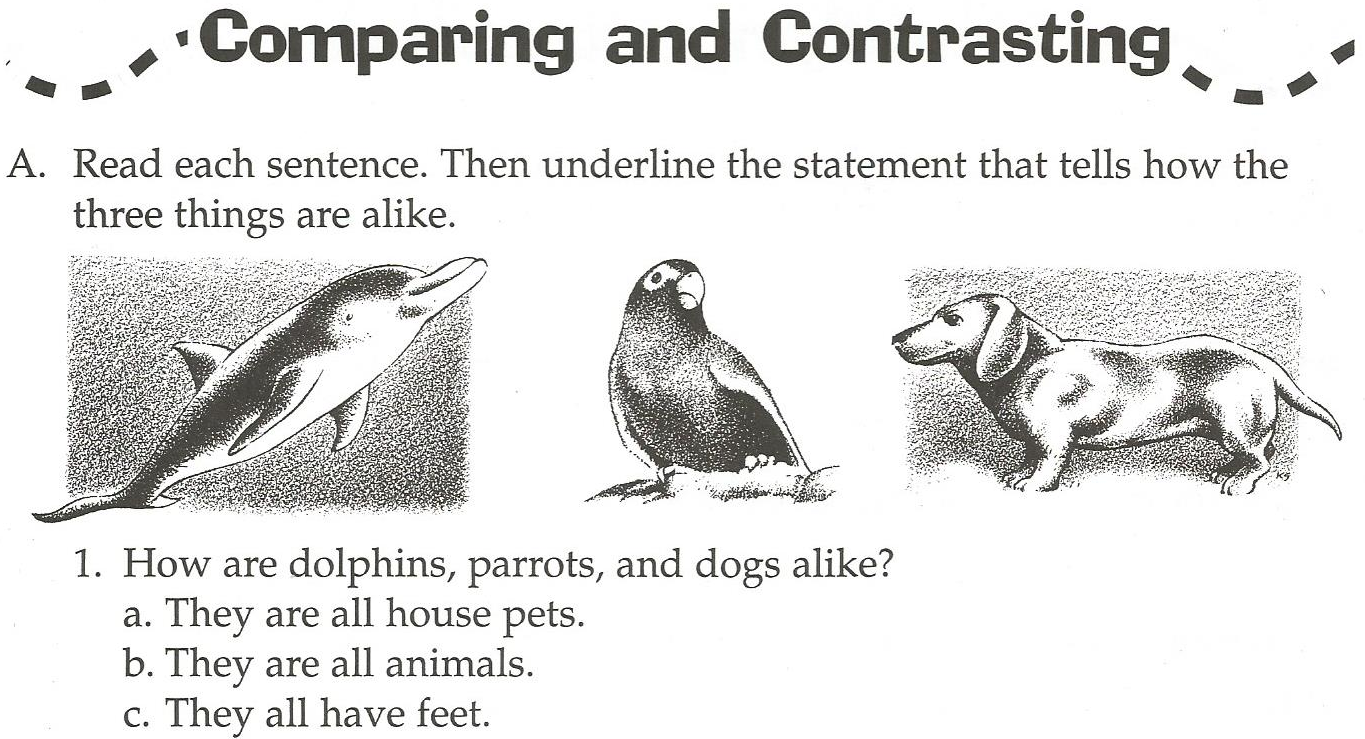 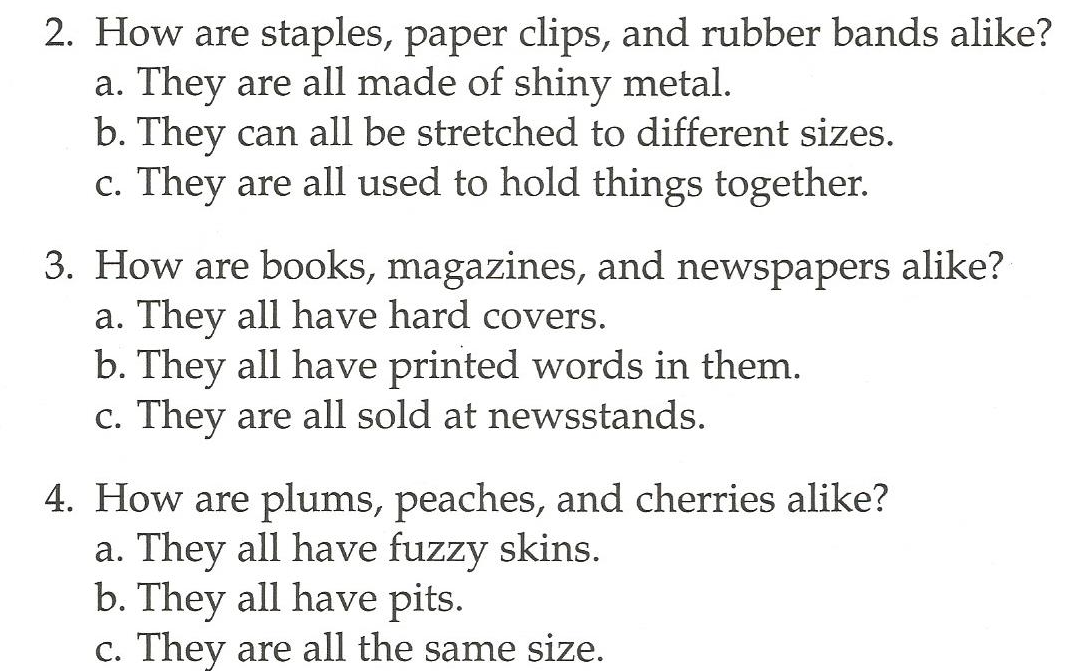 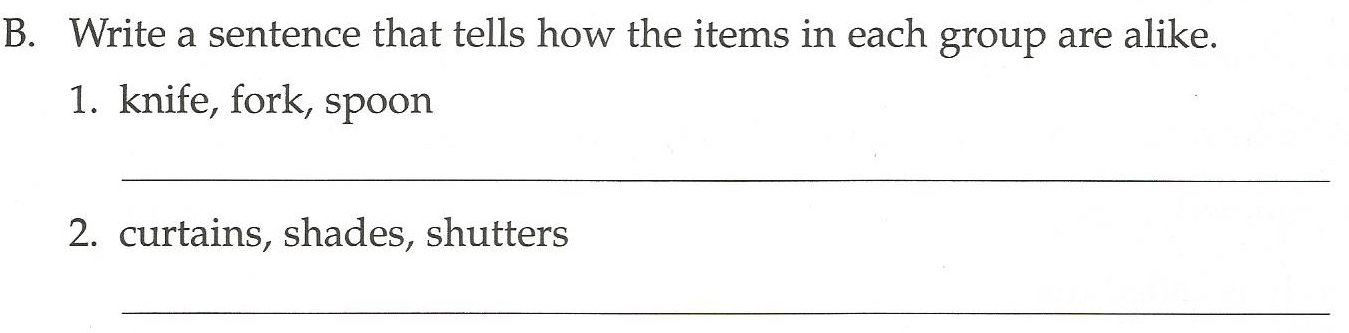 How are they the same?
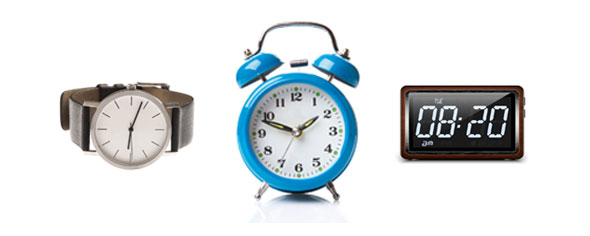 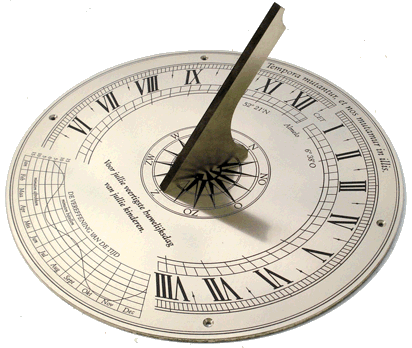 How are they different?
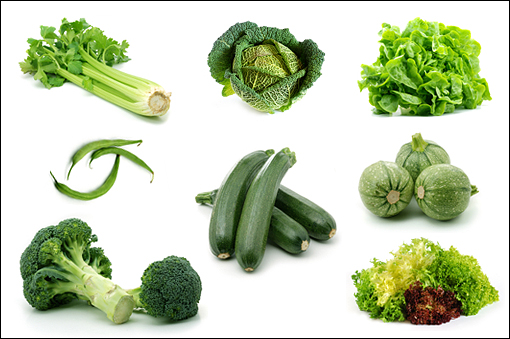 13 differences
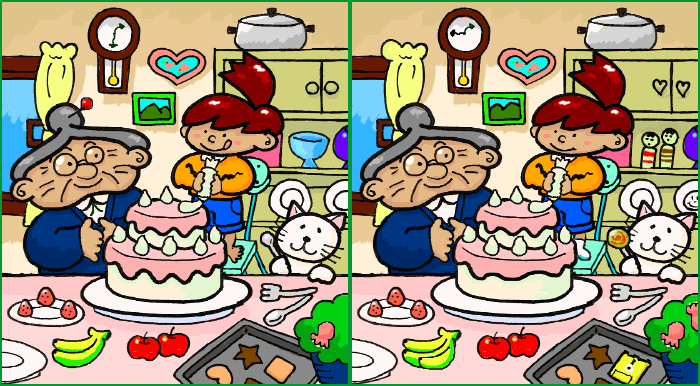 How are they the same / different?
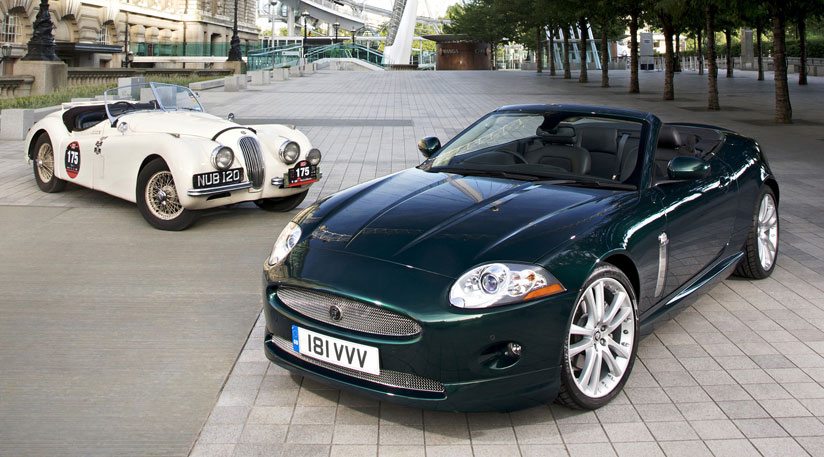 Which one is best?
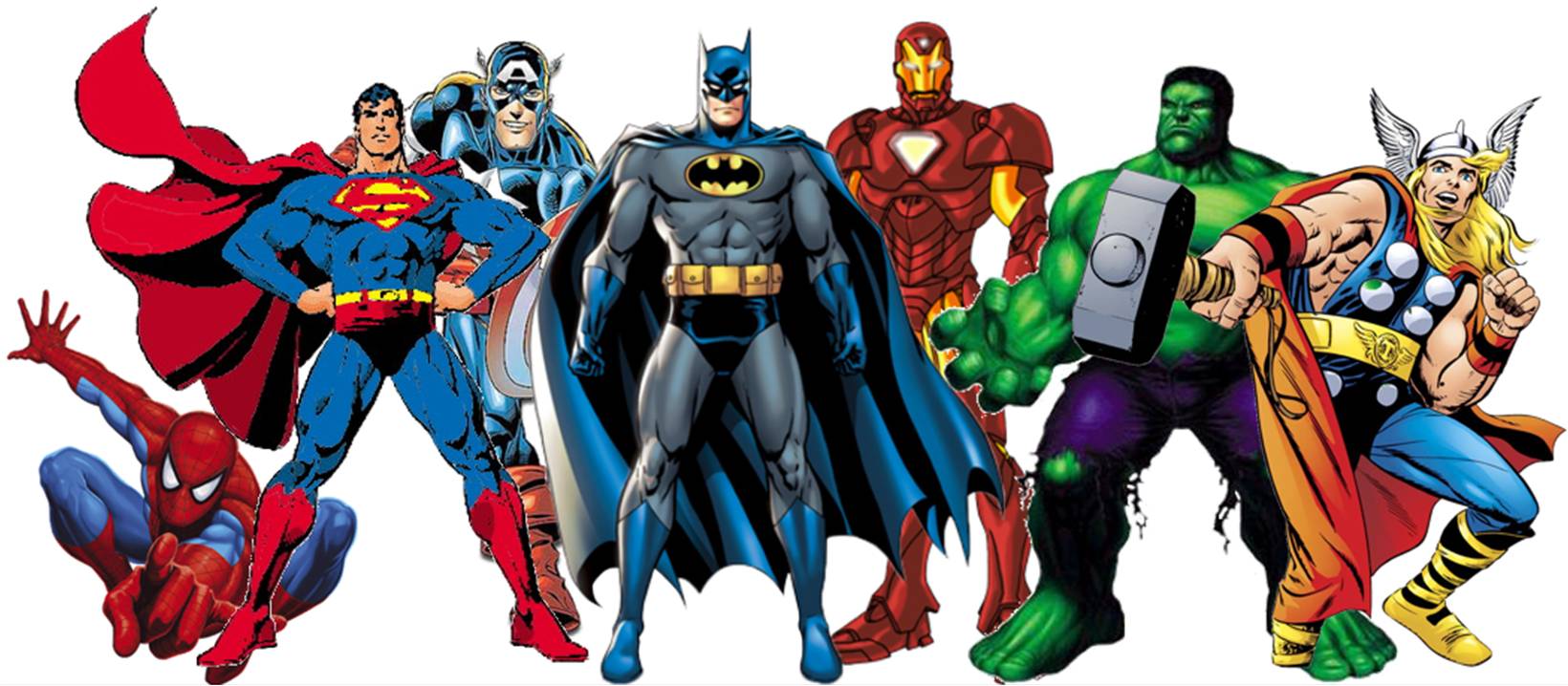 Which one is worst?
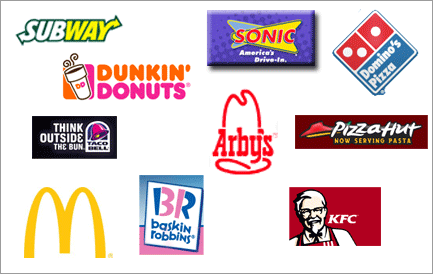 Which is most dangerous?
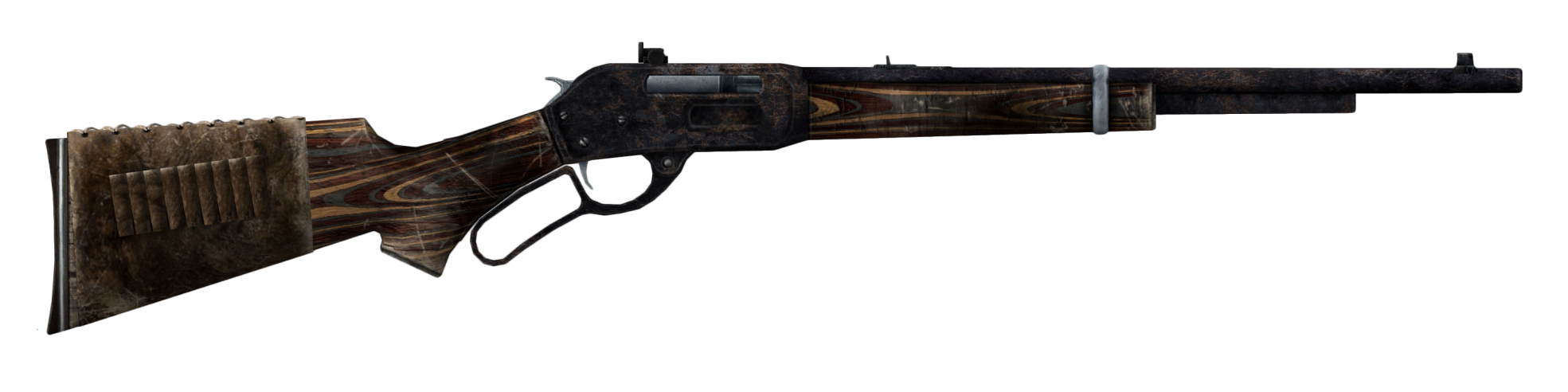 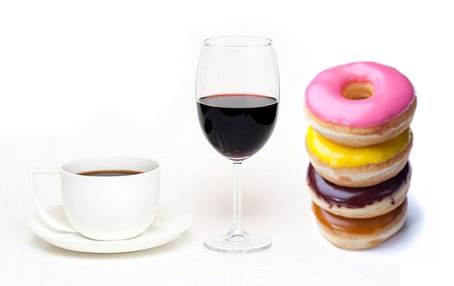 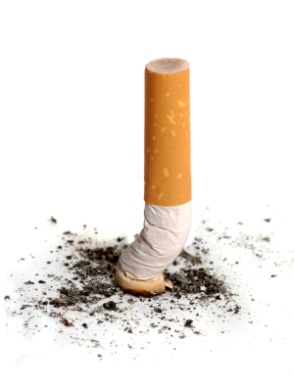 Which would you give as a gift?
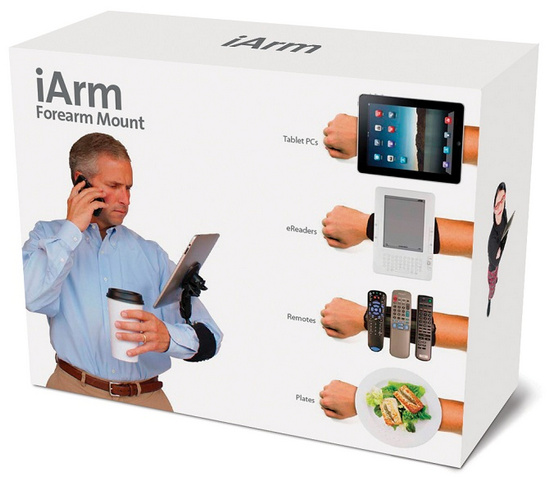 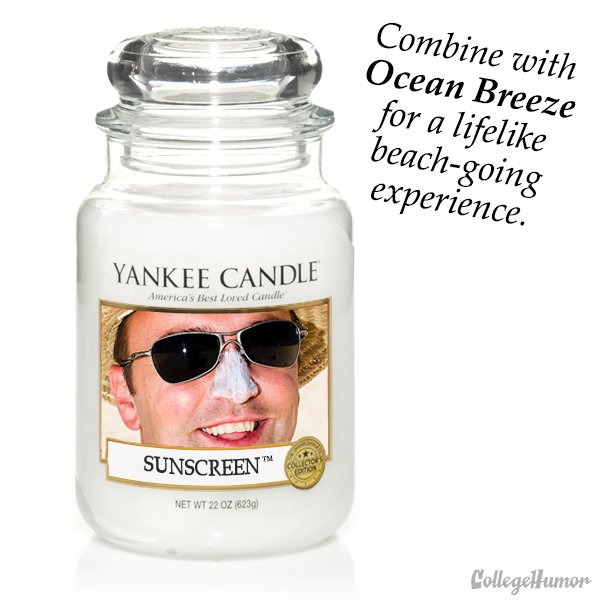 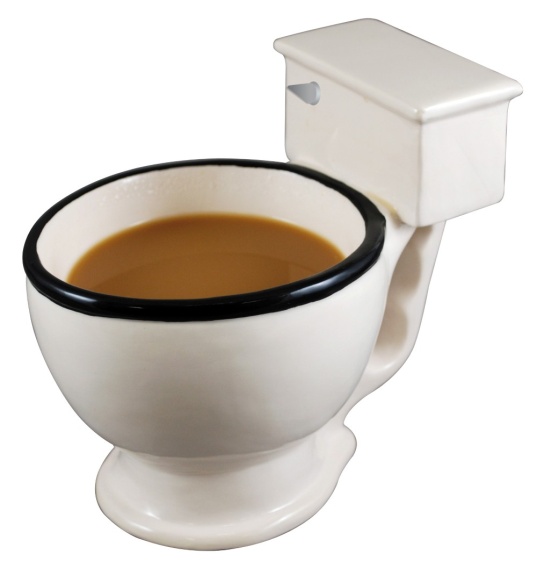 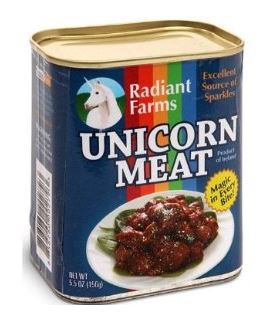 How to play:
Take two cards:
Roll the dice
1 – Which is more dangerous?  
2 – Which is better to give to as a gift, why?
3 – Which is worse and why? 
4 – Which is better and why?
5 – How are they the same?
6 – How are they different?
If it’s a good explanation… you get a point.
Vote